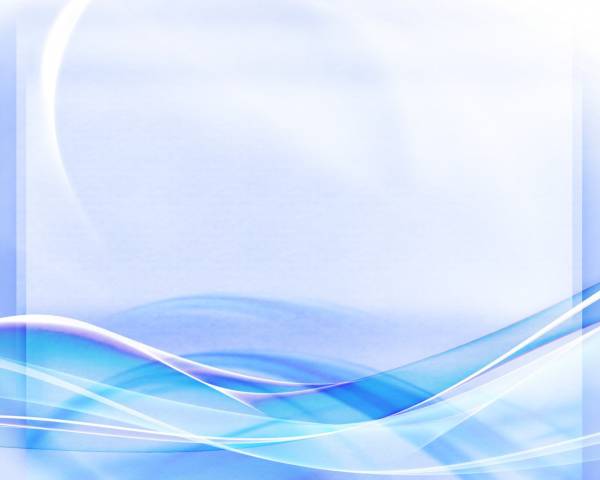 План-конспект 
проведения родительского собрания
                      на тему:
«Кризис трех лет»
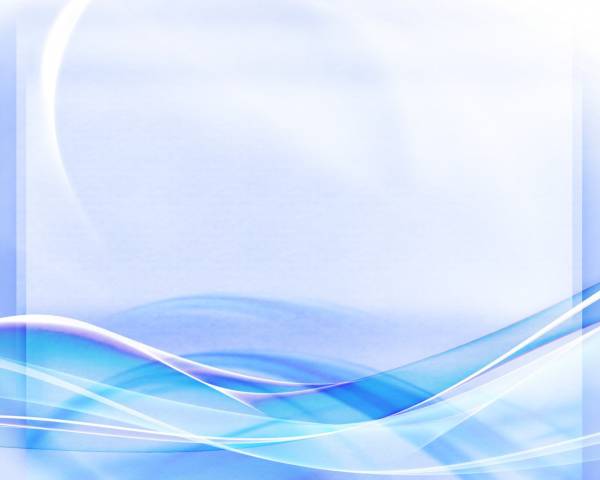 Цель собрания
1.Заинтересовать родителей проблемами воспи-
тания,информировать их о психологических 
особенностях развития детей трех лет.
2.Помочь родителям осознать причины капризов 
и упрямства детей,раскрыть понятие 
«Кризис трех лет».
3.Познакомить с эффективными приемами
 общения и взаимодействия с детьми.
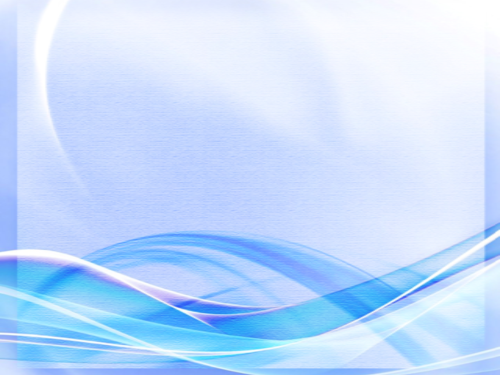 Структура собрания:
1. Вводная часть
а) Сообщение темы
б) Обсуждение ситуаций
в) Мини-анкета

2. Основная часть 
а) Сообщение воспитателя группы «Кризис трех лет»
б) Тренинг « Как бы вы поступили?»

3. Заключение
а) Выводы-пожелания  родителям
б) Раздача памяток – «Кризис трех лет»
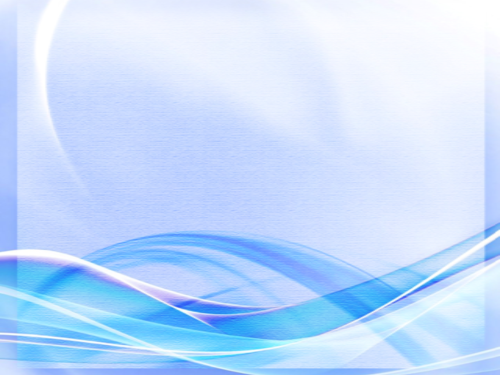 Сообщение темы
1.Заинтересовать родителей проблемами  воспитания детей 3 лет
Вводная   часть
Обсуждение ситуаций 
Вывод: На третьем году жизни у детей обычно проявляется кризис, который выражается в упрямстве, «скандальном» поведении и негативном отношении к взрослым. Самая популярная фраза в этом возрасте «Я сам!».
Мини- анкета –
Цель: Выявление трудностей, возникающих у родителей в общении и воспитании детей 3 лет
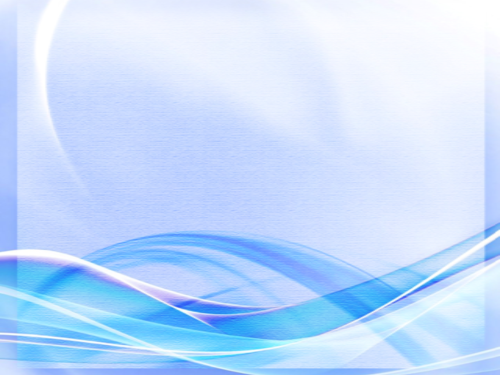 Основная часть
Негативизм-
.
стремление все сделать наоборот, вопреки всем требованиям и просьбам взрослых.
Строптивость-
ребенок настаивает на своем не потому, что ему этого сильно хочется, а потому, что он этого потребовал.
Упрямство-
направлена против норм воспитания, образа жизни в целом, против тех правил, которые были в его жизни до трех лет.
Симптомы кризиса 
трех лет
Протест-бунт-
все хочет делать сам, отказывается от помощи там, где еще мало что умеет.
Своеволие-
– ребенок находится в стадии войны со всем и всеми
Обесценивание-
Деспотизм-
- обесценивание родительского авторитета и привычного уклада жизни.
проявляет деспотичную власть по отношению к окружающим.
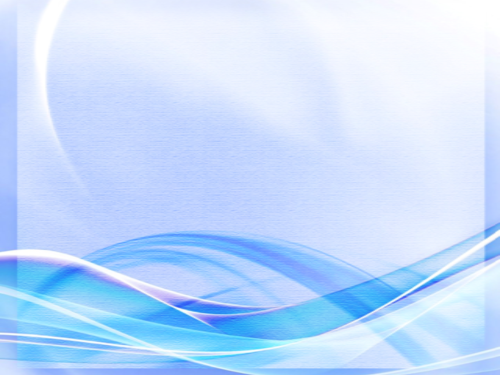 Тренинг
«Как бы вы поступили?»
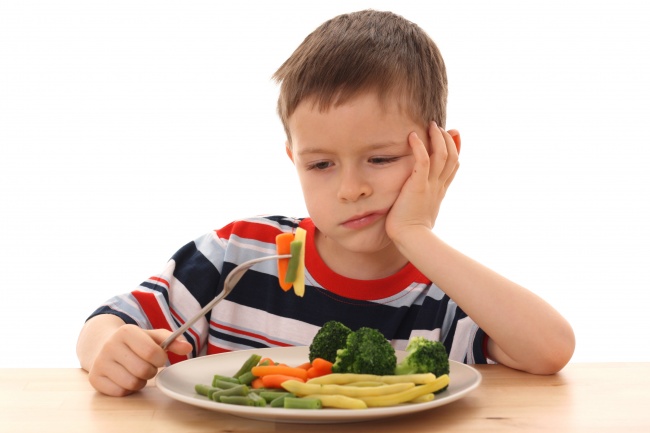 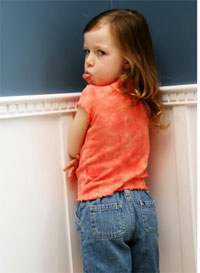 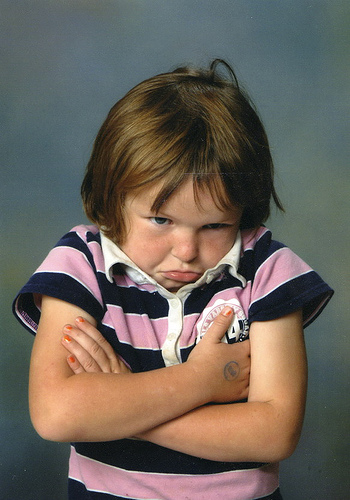 1.Если ребенок не желает есть?
2.Если ребенок капризничает?
3.Если ребенок упрямится?
Вывод: необходимо проявлять к ребенку терпение,не 
              позволять выходить из себя, постараться отвлечь малыша, 
              стараться быть гибкими в воспитательных мероприятиях
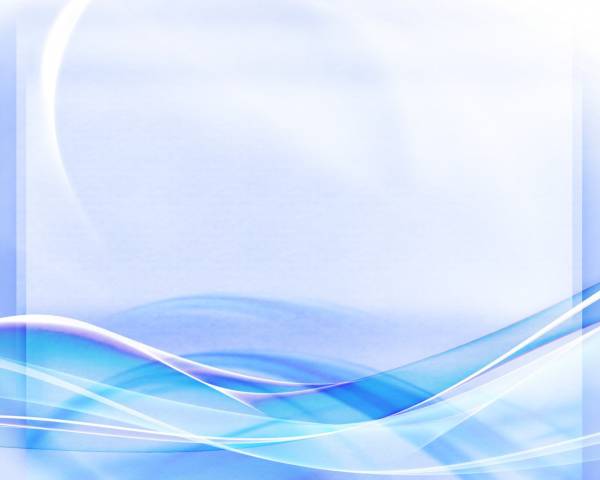 Заключение
Родители не должны пугаться остроты протекания кризиса. Это яркое проявление ребенка в самоутверждении. И, наоборот, внешняя «безкризисность», создающая иллю- зию благополучия, может быть обманной, свидетельствовать  о том, что в развитии ребенка не произошло соответствую- щих возрастных изменений.
     Родителей ждет трудный период, но он определяет новую ступень в развитии ребенка.
     И поэтому от взрослых требуется терпение, выдержка
 и правильная тактика в общении с ребенком.
б)Раздача памяток :«Как нужно вести себя родителям в период кризиса детей 3 лет»
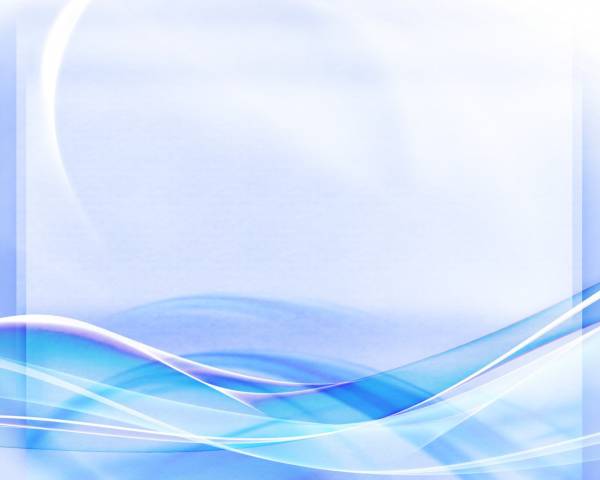 Литература
Здоровье ребенка и  здравый смысл его родственников. Е.О. Комаровский. Изд.: Эксмо, 2009.
 Как говорить, чтобы дети слушали, и как слушать, чтобы дети говорили.  Элен Мазлиш, Адель Фабер. Изд.: Эксмо, 2011.
 Методика раннего развития  Марии Монтессори. От 6 месяцев до 6 лет. В. Дмитриева. Изд.:Эксмо, 2011.
Общаться с ребёнком. Как? Ю. Гиппенрейтер. Изд.: АСТ, 2008.
Психологический словарь (Авторы-составители: В.Н. Копорулина, М.Н. Смирнова, Н.О. Гордеева, Л.М. Балабанова; Под общей ред. Ю.Л. Неймера. Ростов-на-Дону: Феникс, 2003.
После трех уже поздно. Масару Ибука. Изд.: Альпина нон-фикшн, 2012.
 Хорошо вести нельзя капризничать. Элесон Шефер. Изд.: Эксмо, 2012.
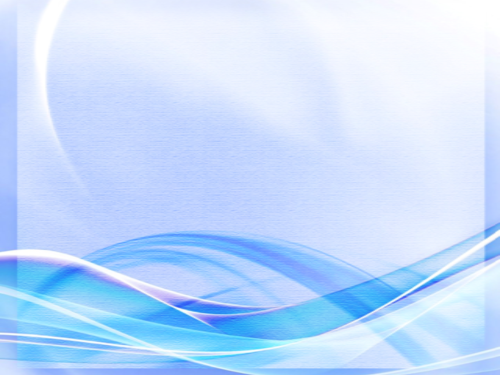 Как надо вести себя родителям:
Расширяйте права и обязанности малыша 
 В любой ситуации проявляйте терпение к ребенку
 Не позволяйте выходить из себя
 Помните, что ребенок не просто не соглашается с вами, он испытывает
ваш характер и находит в нем слабые места, чтобы воздействовать на них 
при отстаивании своей независимости
 Дайте ребенку самостоятельность (в пределах разумного)
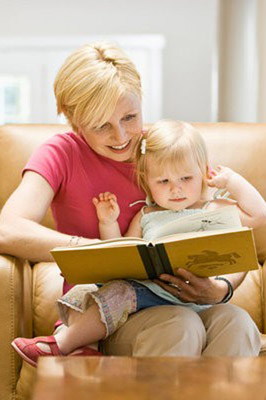 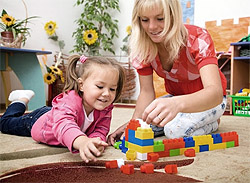 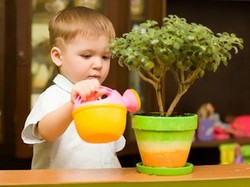 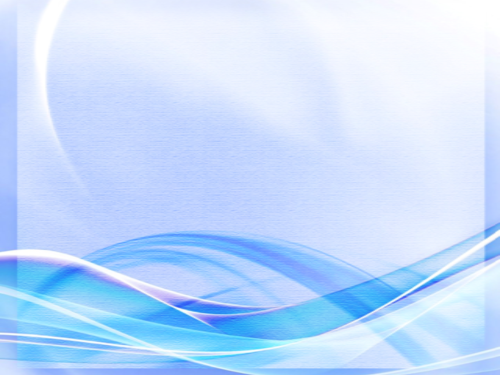 Как не надо вести себя родителям:
Постоянно ругать и наказывать ребенка за все неприятные для вас 
проявления его самостоятельности
 Не говорить «да», когда необходимо твердое «нет»
 Не приучать малыша к легким победам, давая повод для 
самовосхваления, потому что потом любое поражение для него станет
трагедией
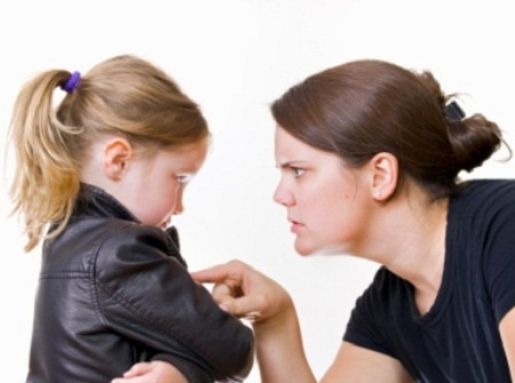 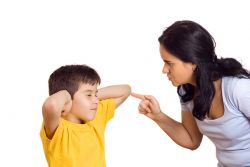 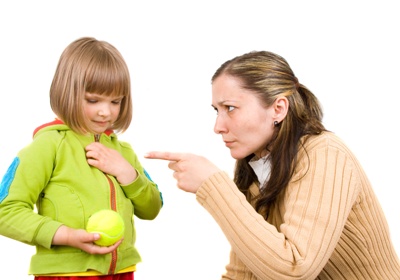